ΑΦΑΙΡΕΣΗ GEL
Ειδικότητα: Τεχνικός Αισθητικός Ποδολογίας – Καλλωπισμού Νυχιών και Ονυχοπλαστικής
Γ’ Εξάμηνο
Μάθημα: Πρακτική Εφαρμογή στην Ειδικότητα
Ματοπούλου Ελένη  
Θεσσαλονίκη 2021
Το τζελ είναι μια τεχνική εργασία στα νύχια. Οπότε, καλό είναι σε σχετικά μικρό διάστημα να αφαιρείται ή να συντηρείται. Όσο το νύχι μεγαλώνει, τόσο το υλικό δηλαδή το τζελ κατεβαίνει. Αφαίρεση πρέπει να γίνεται όταν το νύχι σπάει και το φούσκωμα είναι μεγάλο, ή όταν υπάρχει δυσχρωμία (μούχλα).
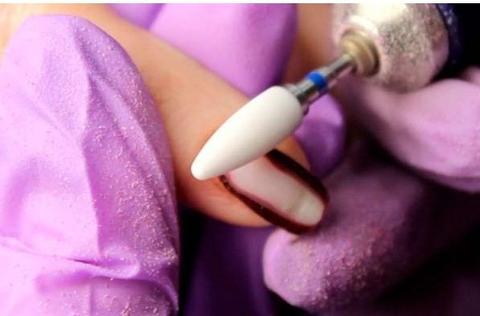 ΔΙΑΔΙΚΑΣΙΑ


Με ένα nail clipper κόβω ένα μέρος της προέκτασης του ελεύθερου άκρου από όλα τα νύχια 

Με το φρεζάκι με απαλές κινήσεις, χωρίς να ασκώ ιδιαίτερη πίεση και χωρίς να ακουμπάω το φυσικό νύχι αφαιρώ το υλικό αφήνοντας μια λεπτή στρώση τζελ

Με μια λίμα 100-180 αφαιρώ με προσοχή το λίγο υλικό που απέμεινε στην επιφάνεια του νυχιού χωρίς να το τραυματίσω και δίνω σχήμα στο ελεύθερο άκρο
Λειαίνω την επιφάνεια του νυχιού με ένα buffer 


Ανασηκώνω και αφαιρώ τα επωνύχια


Με τη βούρτσα απομάκρυνσης σκόνης αφαιρώ τα υπολείμματα σκόνης


Καθαρίζω με κυτταρίνη και cleaner την επιφάνεια των νυχιών
Τη διαδικασία αυτή, την ακολουθώ 


για αφαίρεση του τζελ ενίσχυσης του φυσικού νυχιού,

 για τεχνητά νύχια τζελ με φόρμα 

και για τεχνητά τζελ νύχια με τιπς
ΣΤΗΝ ΑΦΑΙΡΕΣΗ ΤΖΕΛ ΘΑ ΧΡΕΙΑΣΤΟΥΜΕ
 

Τροχό με φρέζες

Λίμα 100-180

Βουρτσάκι σκόνης

Κόπτη  επωνυχίων 

Pusher

Nail clipper

Βούρτσα απομάκρυνσης σκόνης

Απορροφητήρα σκόνης
ΤΙ ΝΑ ΠΡΟΣΕΞΩ ΚΑΤΑ ΤΗΝ ΑΦΑΙΡΕΣΗ ΤΟΥ ΤΖΕΛ


Χρησιμοποιώ κυρίως κεραμικό φρεζάκι γατί δε παράγει τόσο θερμότητα όσο τα υπόλοιπα φρεζάκια

Δεν ακουμπάω με το φρεζάκι το φυσικό νύχι για να μη το τραυματίσω

Δεν επιμένω με το τροχό στο ίδιο σημείο για πολύ ώρα για να μην αισθανθεί η πελάτισσα αίσθημα καύσου
Αναφέρετε ονομαστικά τα υλικά και τα εργαλεία που θα χρησιμοποιούσατε για την αφαίρεση του τζελ από τα νύχια 

Για την αφαίρεση του τζελ από τα νύχια χρησιμοποιούμε :
-λίμες
-μπάφερ
-τροχό και φρεζάκια

(ΕΡΩΤΗΣΗ ΠΙΣΤΟΠΟΙΗΣΗΣ – ΟΜΑΔΑ Β’ ΕΙΔΙΚΕΣ ΕΡΩΤΗΣΕΙΣ)
Ευχαριστώ για την προσοχή σας
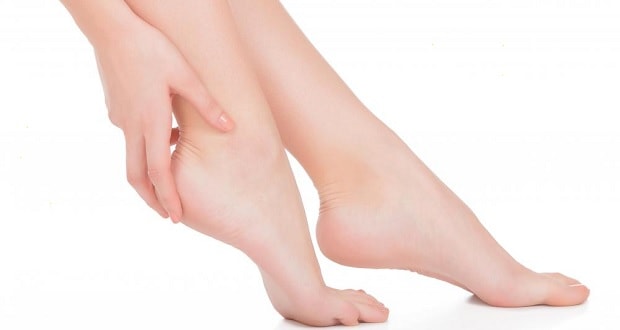